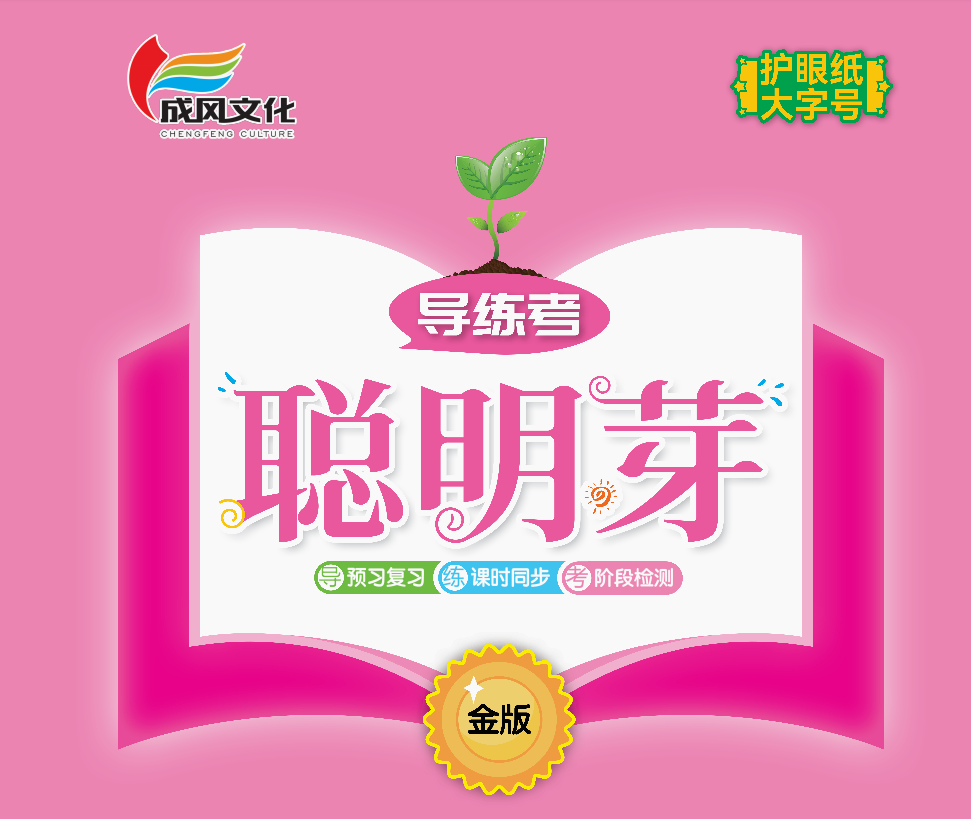 第三单元    阅读
第三单元知识盘点
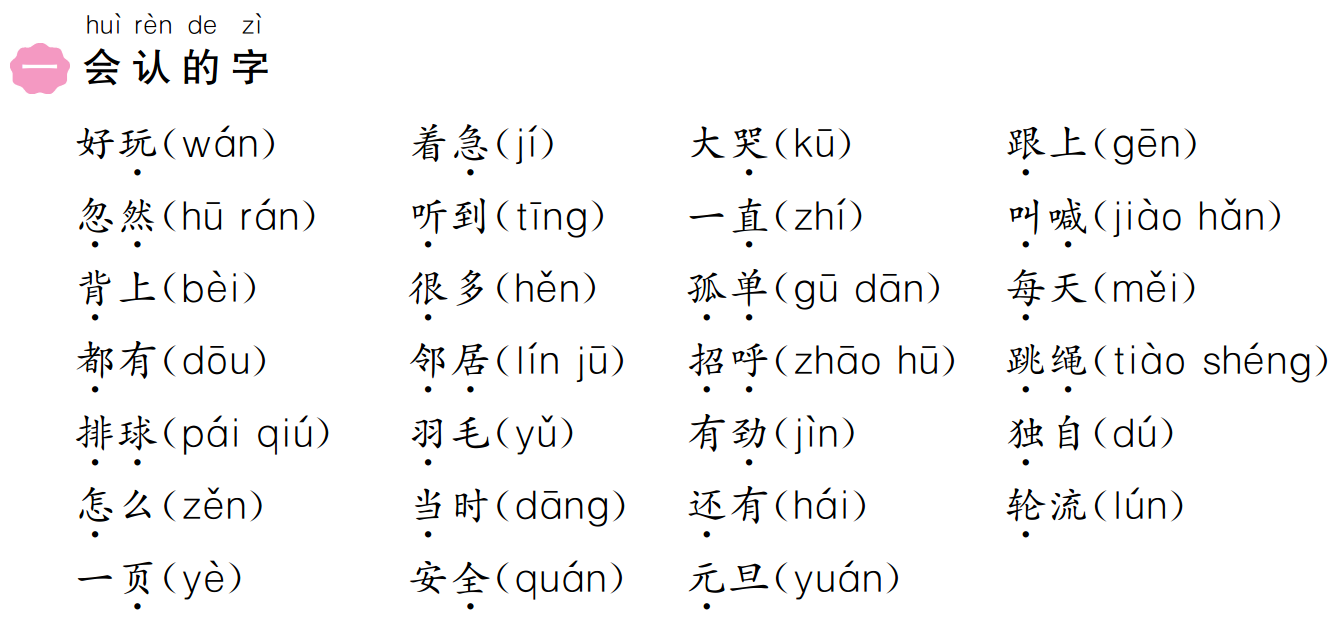 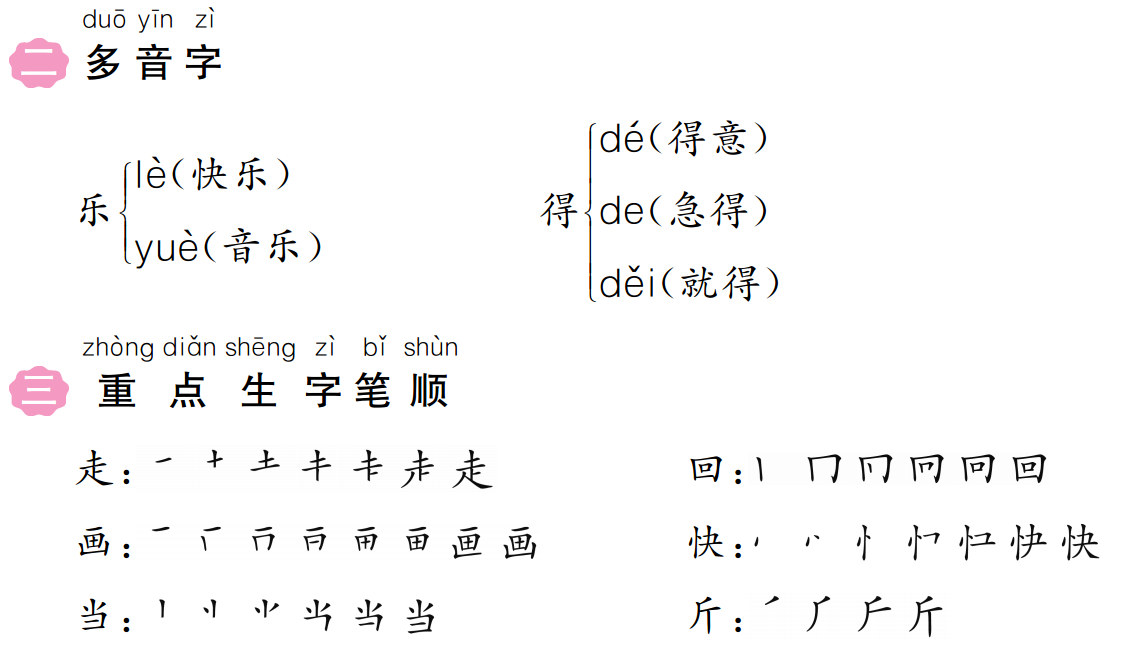 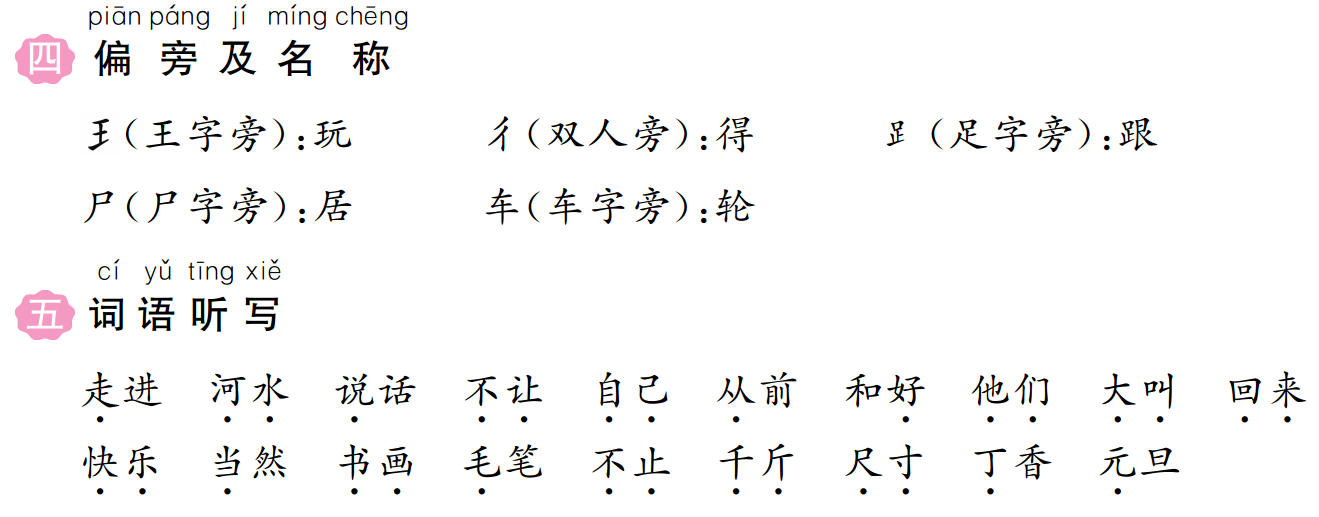 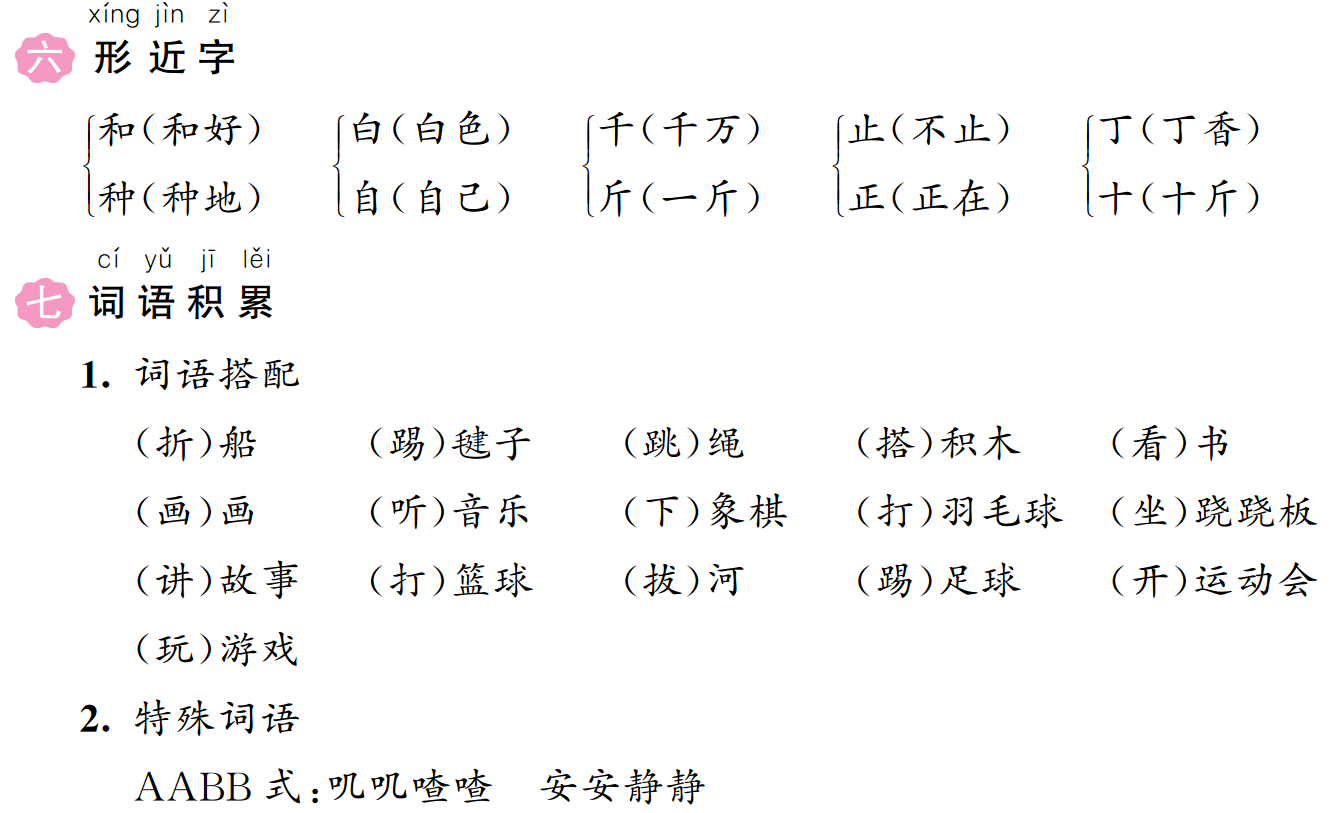 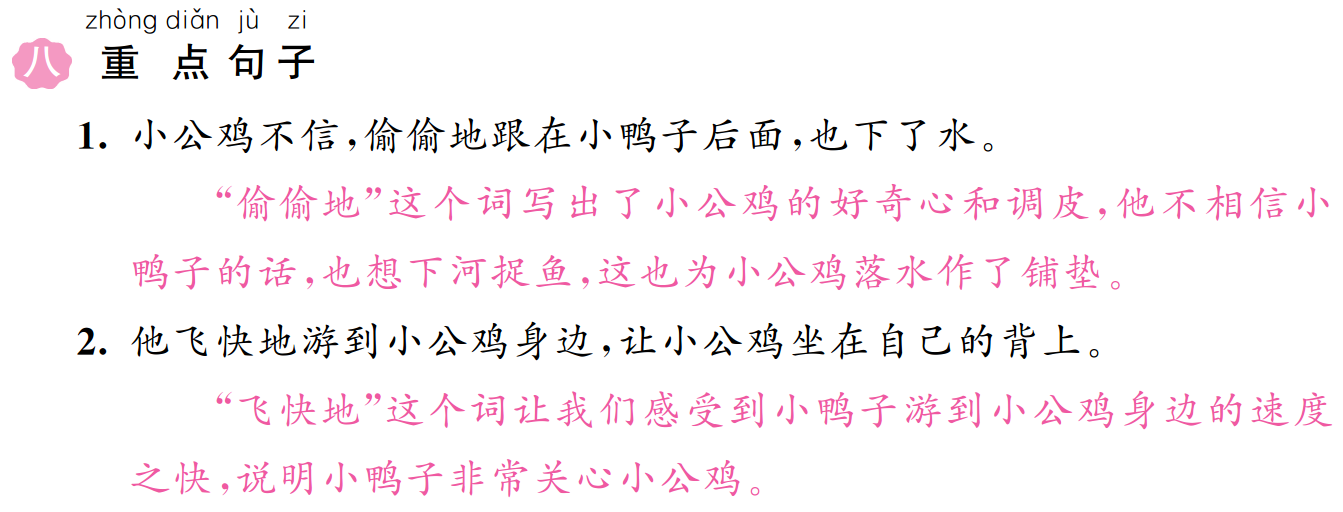 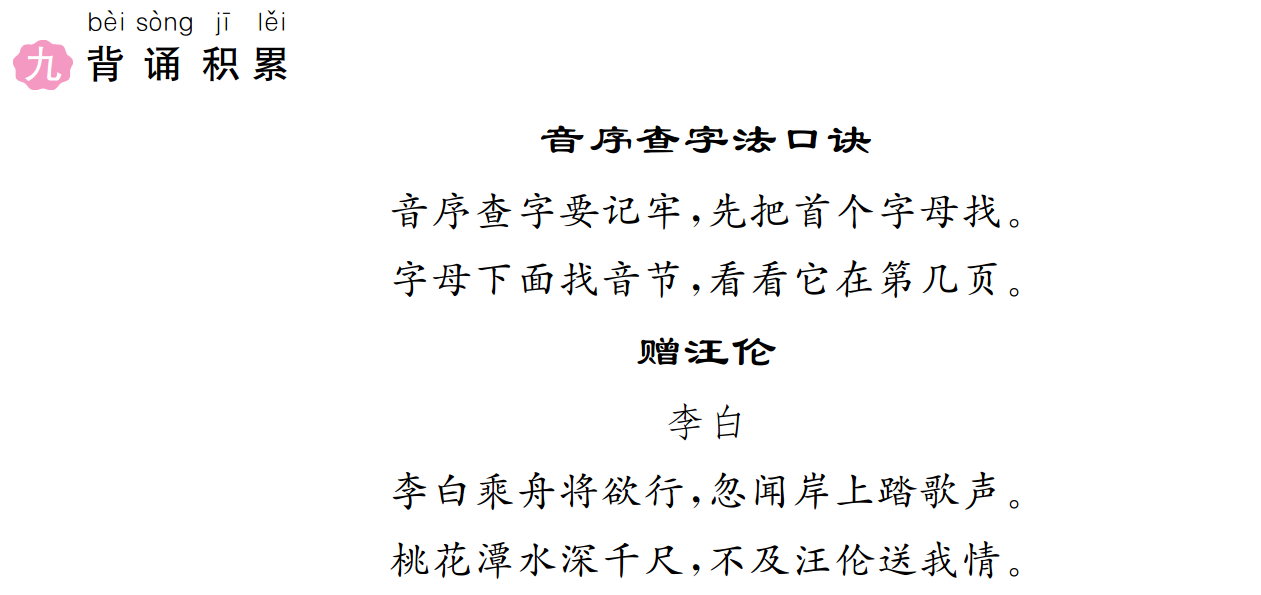 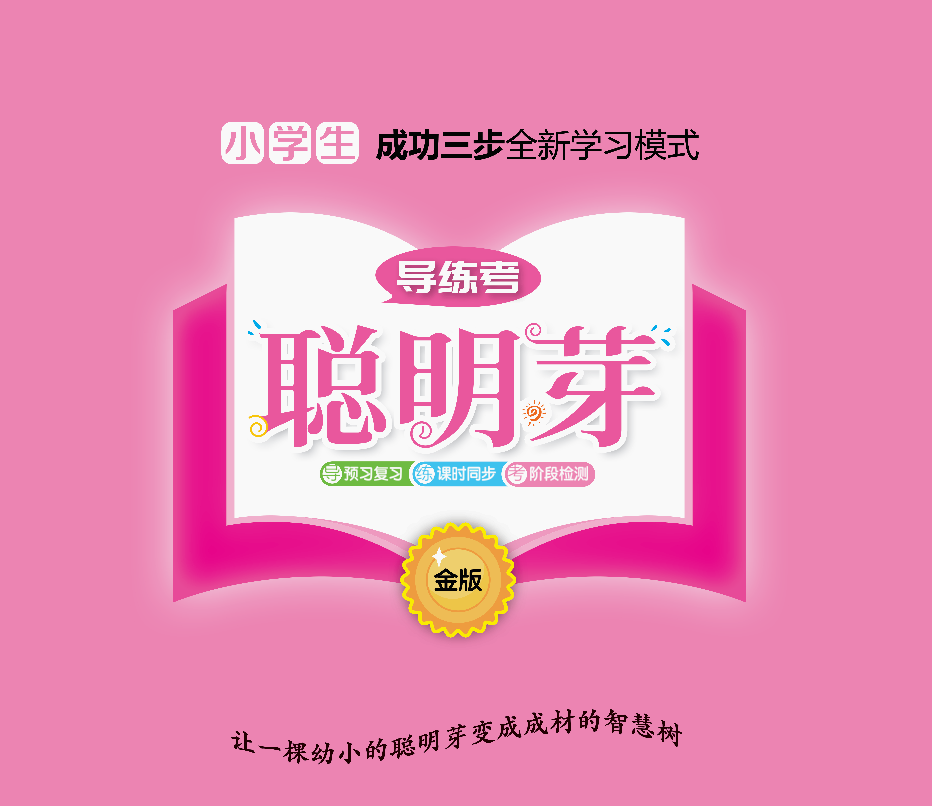